Non-Academic Staff Compensation Program
Employee Presentation 2013
[Speaker Notes: Welcome to the leadership presentation that will provide you an overview of the staff compensation structure and administration. Much of the information may be new to you but it should provide a good overview of the program.]
What is this project?
An evaluation of each non-academic job to ensure the university offers an externally competitive and internally equitable salary package at all university locations. 

Piloted in 2010
Kicked off full project in 2011
Implemented beginning in 2012
Expanding to all campuses throughout 2013
[Speaker Notes: This project was undertaken to provide the University with an up to date and common platform with which to administer staff salaries and ensure that we can compete for talent. It does not include academic or union titles. The project started as a pilot and has now expanded organization-wide.]
Global Groups*
The evaluation process has been completed for each Global Group of positions across the organization:

Administrative and Support Services
Advancement
Business Administration
Communications
Craft Service Maintenance
Executive
Information Technology
Student Support Services
Research and Engineering
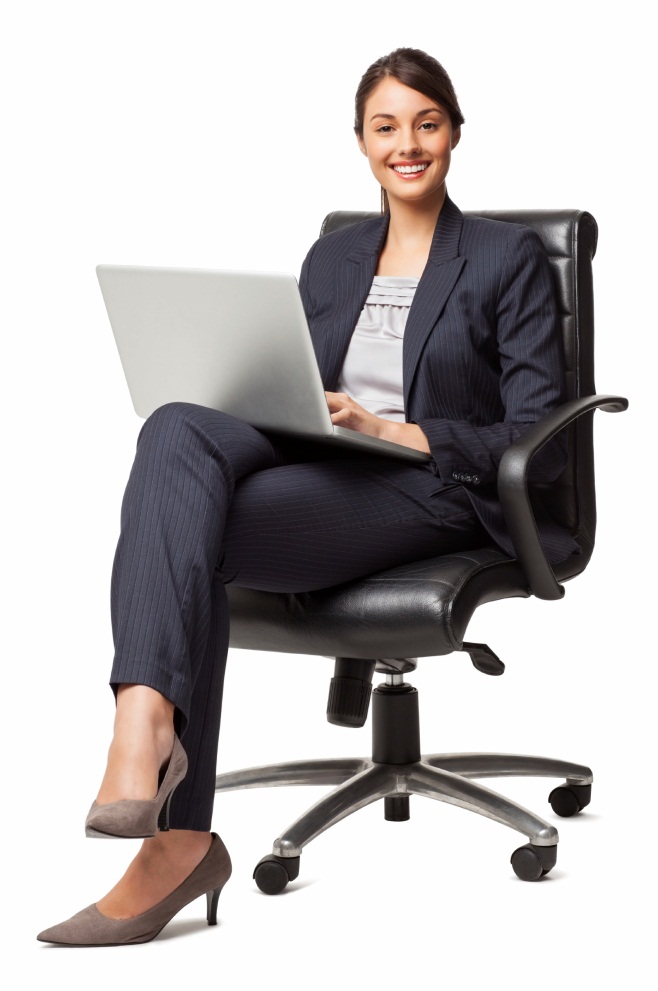 *This list is not in order of evaluation.
[Speaker Notes: This is a list of the Global Groups, or job families, that all staff positions are grouped into.
A team of certified GGS evaluators have evaluated each job in these Global Groups (job families)]
Why is the project important?
This compensation project allows the university to 
Recruit, Retain and Reward valuable employees, like you!
[Speaker Notes: In addition to comparing the relative value of one job to another inside the organization, the project allows us to compare ourselves to those with whom we compete for talent. It also provides a way for you to better understand how the compensation program works and how your pay is determined. The focus of all the projects in HR are on the ability to recruit, retain and reward employees.]
What is the compensation project philosophy?
UM’s compensation philosophy is…
Supportive of the university’s mission and objectives
Fairly and consistently administered
Internally equitable
Externally competitive within the appropriate labor market and the higher education industry (comparison organizations to which we gain or lose employees)
Performance-based
Structured system-wide but flexible to fit campus/hospital strategic priorities
[Speaker Notes: As a part of the project, an organizational compensation philosophy was developed to provide guiding principles around the program. Read bullets…]
What was the goal of the project?
The goals of the project were to:
Evaluate each position
Potentially change position titles
Place evaluated positions within salary grades
Create updated position documentation
Create internal equity for salaries
Create a basis for comparing salaries
Create external competitiveness for similar positions
Create a platform for comparing our jobs to those in competitor organizations
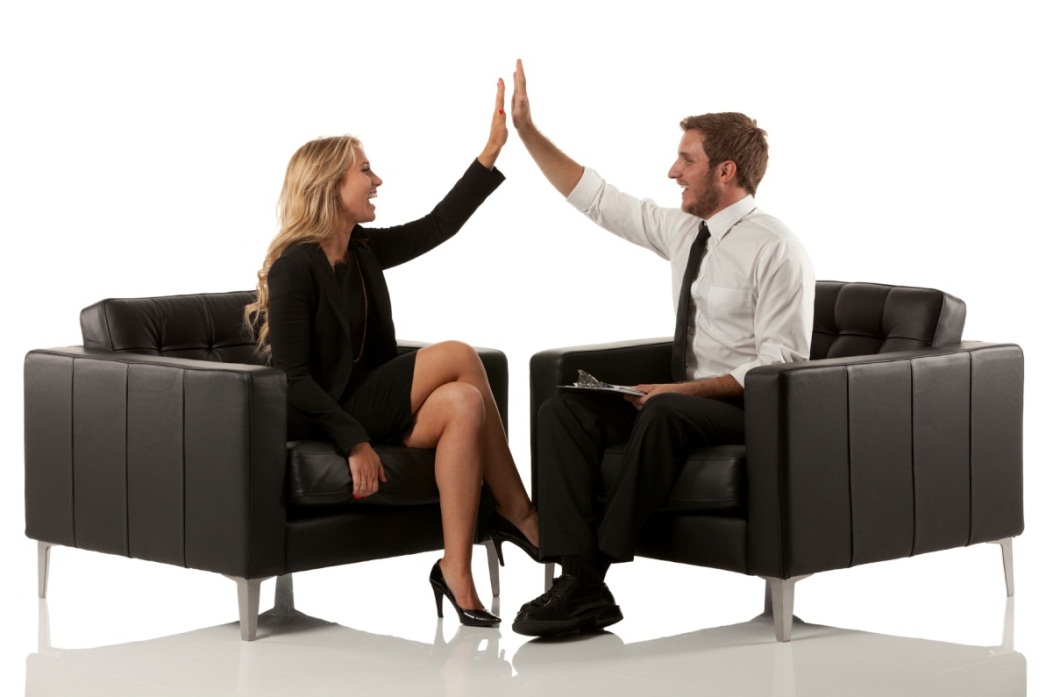 [Speaker Notes: This provides an overview of the project which included evaluating each position in the organization. 
The evaluation process often identifies like positions that may be titled differently. We identified many jobs that require similar skills and experience (and therefore pay) but have different titles. As a part of the project, these will be consolidated into fewer titles. This may change titles for some employees.
Once the evaluation is complete, the position is placed within a GGS salary range.
Following evaluation and placement in the structure, updated job descriptions are being completed.
The targeted outcome of this process is to create internal equity for salaries and ensure that we are externally competitive. We’ll talk more about how this will happen as we move through the presentation.]
What will this project NOT do?
This project will not:
Reduce employee pay
Change position duties
Change the organizational structure
Eliminate positions or cause layoffs
Evaluate employee performance
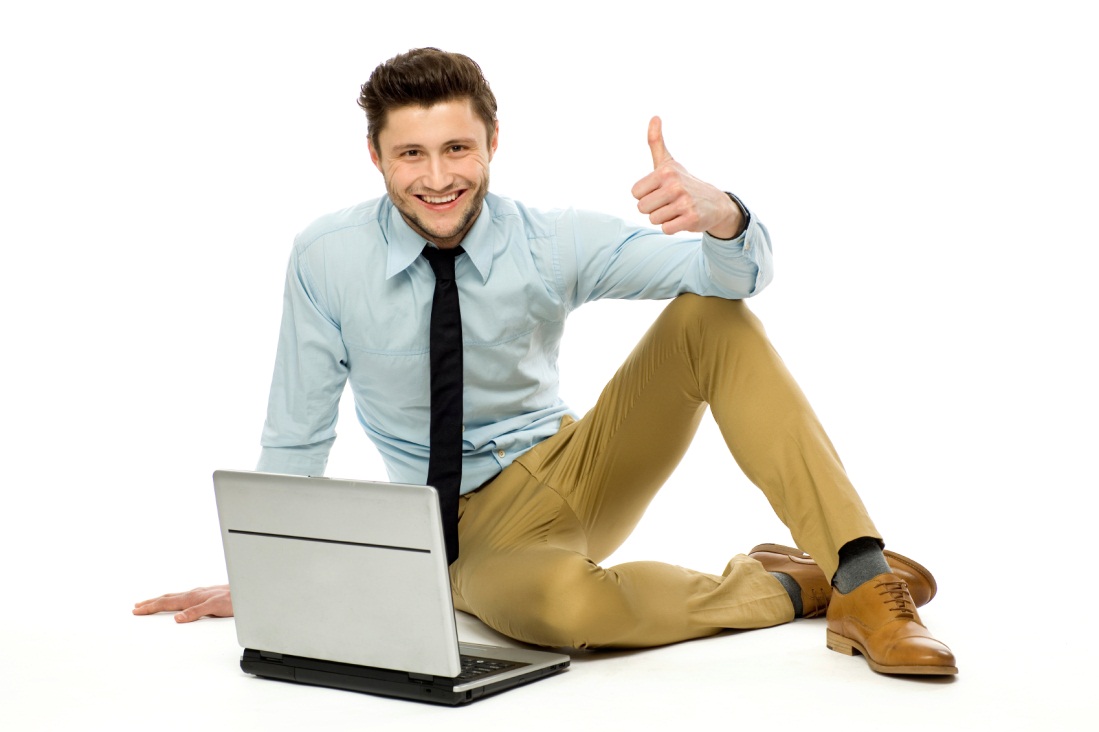 [Speaker Notes: The project evaluates the positions AS THEY ARE TODAY. It does not change the type of work and will not reduce pay, eliminate positions or cause layoffs. It also does not evaluate the performance of individuals within a job title.]
How am I impacted?
You can develop along one of two career paths:
Individual Contributor 
Management
[Speaker Notes: One of the key advantages of the project is that once all positions have been evaluated, it will be easier to determine a clearer career path within the organization. There are two primary paths: an individual contributor path and a supervisor/manager path. Because the university has a number of highly specialized  positions that are valuable to the organization but do not manage other employees, it was important that there be a career path for the individual contributor role.]
How is the job level decided?
7 specific job factors are assessed to determine the level of the 
job within each role:
The knowledge required to perform the work
The expertise in the job, the related areas affecting the job, and areas which the job affects
The leadership required to perform job
The independence with which the job operates
The influence of the job on other entities within the department, division and campus
The impact of the job – both the type of impact and the scope of impact on the work team, department, division and campus
The interpersonal and communication skills required for the job
[Speaker Notes: Once a position is determined to be in either the management or individual career path, these 7 factors are used to evaluate each position.  The seven factors are the same for each band (management or individual contributor) but the questions used in the evaluation process are unique to each band. Once the job is evaluated, the Global Grading System assigns a salary grade. Let’s walk through the factors…read factor and descriptions.]
Summary of the process
The project uses an internationally known evaluation tool called the Global Grading System (GGS)
HR staff across all campuses have been trained in the use of GGS
Positions are evaluated by a cross-campus group of GGS trained evaluators
Once a global group is evaluated, it is then validated by a larger group of cross-campus HR staff
Once evaluated, leadership reviews and validates salary grade assignments
Following evaluation, placement of a global group into the salary structure and titling, the global group is validated with managers who have employees in that group
[Speaker Notes: Before moving on to the structure, here’s a reminder of what the Global Grading System is and how a job is linked to a salary range. Read slide…]
How do jobs fit in the structure?
After establishing a career path and determining the role within that path, 
A grade is assigned for salary administration purposes based on the job level within that role.
Grade
GRADE
1
2
3
4
5
6
7
8
9
10
11
12
13
14
15
16
17
E1
E2
CEO
1st. LINE 
TOP MGMT
MANAGEMENT
CAREER PATH
TOP
MGMT
Role
MIDDLE
MANAGEMENT
SUPERVISOR
Grade
GRADE
1
2
3
4
5
6
7
8
9
10
11
12
13
14
15
16
18
19
17
SUBJECT MATTER
EXPERT
Role
PROFESSIONAL
INDIVIDUAL 
CONTRIBUTOR 
CAREER PATH
TECHNICIAN
CLERICAL / ADMINISTRATIVE
MANUAL
[Speaker Notes: This is a picture of how jobs are placed within the salary structure and also provides a visual of how you  might move further into the pay range in either a management path or an individual contributor path.
The grades are listed in the gold bar across the top of the two rectangles and each one represents a salary grade as designated by the number. This graphic is somewhat dated. There are 17 grades for staff and three broad-banded grades, called E1 and E2, that are used for executives. The blocks of color in each represent a salary range for a group of positions. Not all positions are represented in this graphic. 
Notice that in the top rectangle which represents the management career path, there is a stair step effect that represents how an individual might move from a supervisor to middle management and forward in the management ranks. 
The bottom rectangle shows how an individual contributor might progress along a different career path but with a similar progression. Most people start in an independent contributor band. Some move into the management band and others choose to stay in the individual contributor band.
It is important to note that we are changing from thousands of salary ranges to around 20 ranges. This means that you will stay within the salary range for a much longer period of time because the ranges are much broader from the minimum to the maximum. Salary increases will more commonly occur as a result of range progression to reward performance, experience and skill development, rather than as a change in salary grade.]
What if I disagree with the evaluation?
If you believe your position has been placed incorrectly:
Review your position description to ensure that it fairly states the primary accountabilities and requirements for your job
Schedule an appointment with your manager to review the how your job was evaluated
Note: any requests for re-evaluation must be made by your manager and local HR
[Speaker Notes: If you feel that your job has not been assigned to the proper grade, and your leadership agrees, the job evaluation may be reviewed by HR leadership, trained to use the GGS.  The results of their evaluation will be shared with your leadership and they will share these results with you.]
How does the salary range work?
Salary Range: a market-based compensation range with a minimum, midpoint and maximum salary
[Speaker Notes: Now let’s talk a little more about the structure of a salary range. A range represents the minimum the University pays to an inexperienced person for a particular job. On the far right is the maximum of the range which represents the most the University will pay for a top performing person for a position within this salary range.  The midpoint of the salary range is considered to be the average pay or “market rate” for a solid performer with significant experience.]
What does a salary structure do?
There are several objectives for a salary structure
External competitiveness – defining the market and aligning the salary ranges with the market
Internal equity – aligning positions of common value in the same salary grade
Create a hierarchy of jobs in the organization from entry level positions through the President’s position
Serve as a basis for communicating to employees how salary is determined, a path for career development and a process for increases and promotions
Allow employee growth and development to be rewarded
[Speaker Notes: The salary grades provide a framework to compare the University’s pay opportunities with the market; allowing the university to fairly administer pay. Using the structure, you can identify a career path and developmental and promotional opportunities to work toward. 

So, in review, the salary structure has the following objectives…read bullets.]
How is the salary structure maintained?
Salary structure is assessed about every two years
The structure is adjusted according to program objectives and the university’s ability to make the market adjustment
Benchmark positions are used to test the structure vs. the market
A benchmark position can be matched to a similar position in the external market
External market data is used for comparison
“The Market” is defined as the areas from which the university competes for employees
Range adjustment
Ranges may be adjusted if there is evidence that the university has fallen behind the external market
Range adjustment may or may not impact employee pay
[Speaker Notes: Now that we have a salary structure in place, it is important to periodically compare the university’s structure to the market. We have committed to doing this approximately every two years. Benchmark positions, or those that can be matched to a similar position elsewhere, are used to compare to our jobs with the external market or where we compete for talent. This may be local, regional or national, depending on the job.

If the assessment finds that our structure has fallen behind the external market, salary ranges or positions within the ranges, may be adjusted, depending on the university’s financial ability to do so. Adjustment of a salary range does not mean that employees within this range will receive a pay increase, however, depending on the circumstances the university could decide to increase pay for some positions.]
What happens now?
All non-academic, non-union positions have been evaluated by internal HR staff trained in how to use the Global Grading System (GGS)

Employees will perform their regular duties and receive their regular pay as usual

You will receive information about your placement in the Global Grading Structure this fall. 

Your supervisor will discuss any changes with you prior to any implementation:
Your position title may change
Your salary could possibly increase if it is below the minimum of the new salary range, but it will NOT decrease
[Speaker Notes: Before we end, I’d like to talk about the next steps in the project. Read bullets…]
What happens now?
Leadership Education – June 
Share information with VP’s – July 
Employees receive information about Global Grade assignment – August/September
All System employees brought within new salary ranges – September
[Speaker Notes: Before we end, I’d like to talk about the next steps in the project. Read bullets…]
A few reminders…
The Global Grading Project only impacts non-academic positions (not students, faculty or union positions)
Every position has been evaluated, one global group at a time
The project creates a basis for communication, visibility and transparency that will help address both employee and organization compensation issues over time
The project ensures the UM compensation program is administered in a fair and equitable manner
Position titles may change
The project is not being done to impact salary; however,
It could increase salary for employees below the minimum of the new salary range for their position
It will not decrease salary
Staffing levels and budgets are not a part of the project 
Performance assessment is not a part of the job evaluation process
Employees will be able to identify and select a career path if they choose
[Speaker Notes: Let’s review the major points again and then I’ll share the project’s next steps and the timeline. Read slide…]